Polígonos e Circunferência
Isabella Maria
João Paulo
Comprimento de uma circunferência
Uma maneira de descobrir o comprimento de uma circunferência é contorná-la com um barbante e, depois, esticando-o, medir com a régua o seu comprimento.
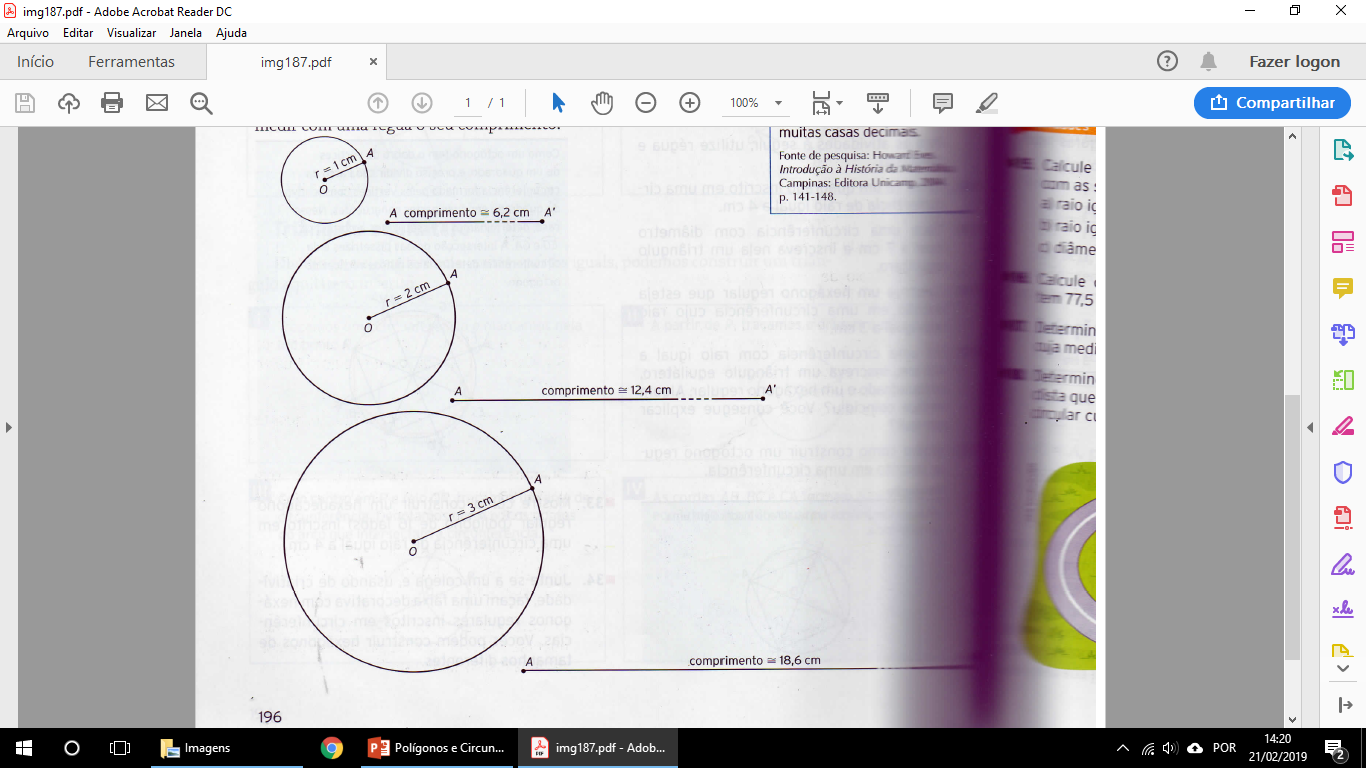 Comprimento de uma circunferência
Zezinho pretende cercar parte de suas terras com tela para construir um viveiro de animais. O formato será circular, com o raio igual a 2 km. Ele quer cercar este terreno e, para comprar a quantidade certa de tela, precisa saber quanto mede o contorno desse viveiro. Será que ele consegue fazer isso sem ter de percorrer toda a circunferência externa do viveiro, medindo seu comprimento com uma trena?
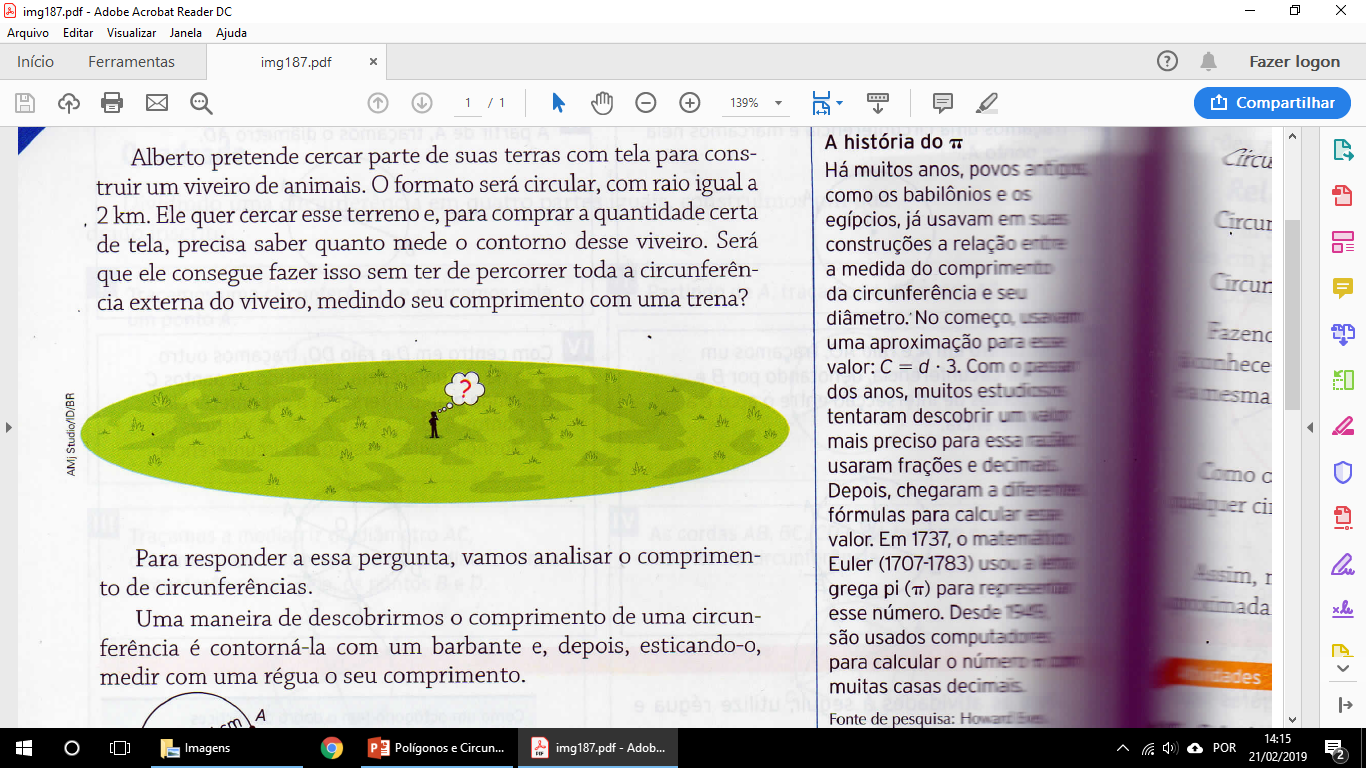 Fórmula Comprimento de uma circunferência
Comprimento de um arco de circunferência
O arco de circunferência é proporcional ao ângulo central. Como a circunferência completa, definida por um ângulo de 360°, tem um comprimento 2πr, para determinar o comprimento de um arco definido por um ângulo α, em graus, fazemos uma regra de três simples.
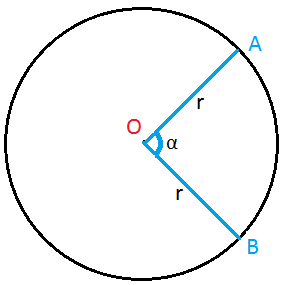 x
Comprimento de um arco de circunferência
Relações métricas na circunferência
Relação entre cordas
Um segmento é denominado corda se ele tem suas extremidades em pontos da circunferência.
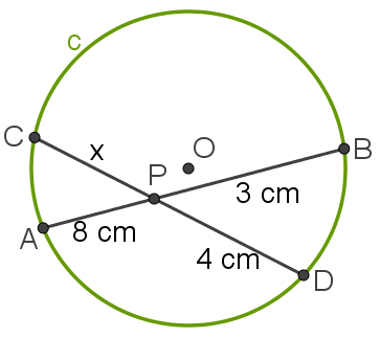 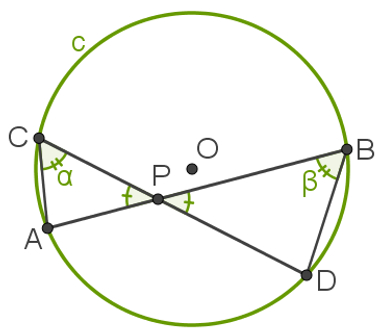 Relações métricas na circunferência
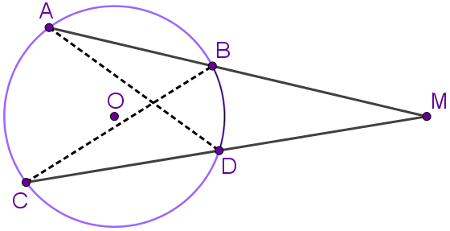 Relações métricas na circunferência
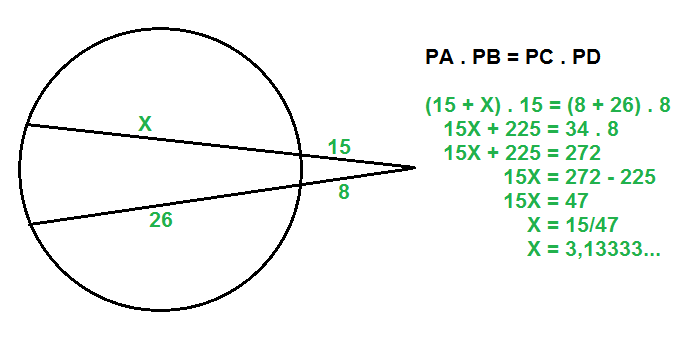 Relações métricas na circunferência
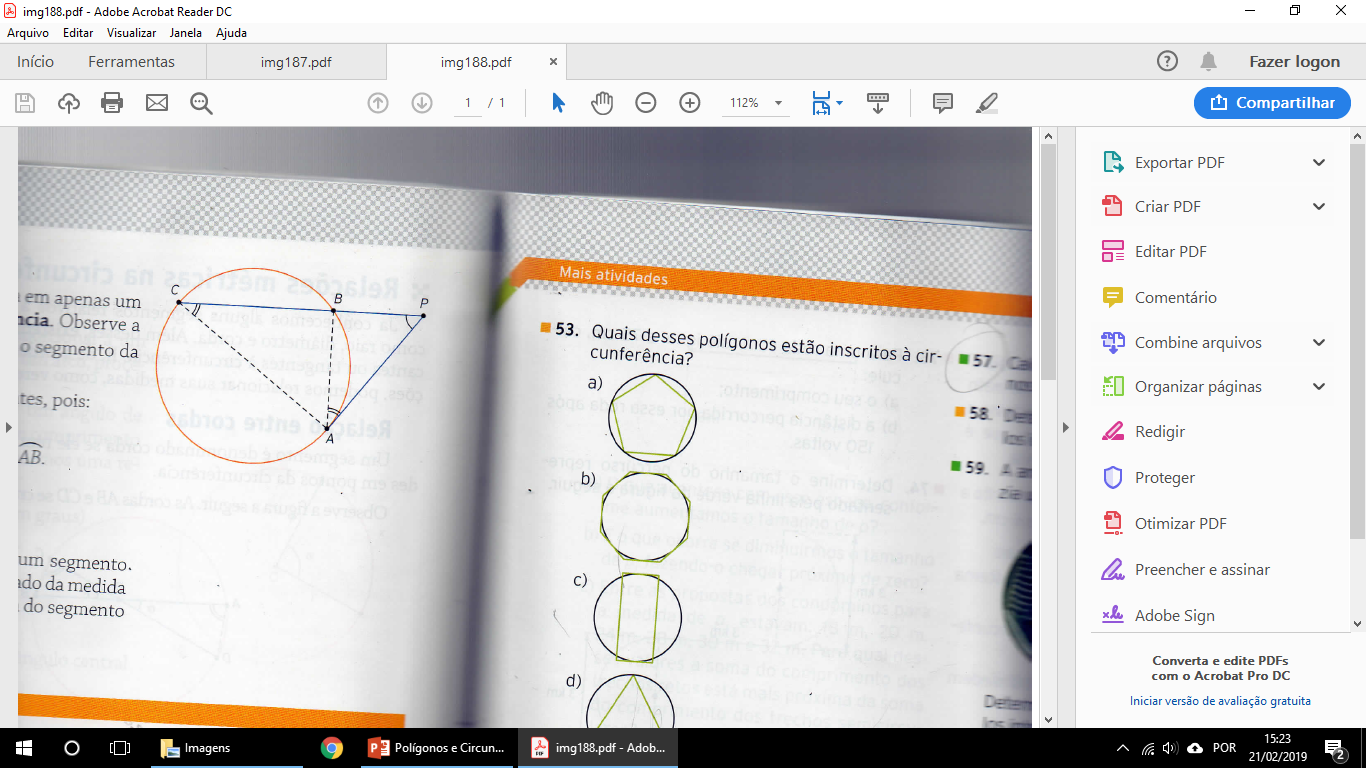 Relações métricas na circunferência
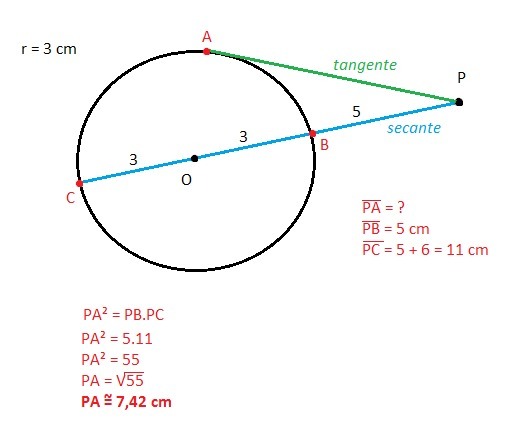